Ανθρωπολογία της Κοινωνικής Μνήμης
Γεωργία Σαρικούδη
gsarikoudi@yahoo.gr
Περιγραφή του μαθήματος
H μνήμη βρίσκεται στο επίκεντρο των σύγχρονων δημόσιων συζητήσεων και διαμαχών. 
H μνήμη δεν είναι κάτι σταθερό αλλά συνεχώς αναπλάθεται
Το μάθημα αυτό εστιάζεται σε θεωρητικές προσεγγίσεις στη μνήμη – και λήθη
Στόχοι μαθήματος
Κατανόηση βασικών εννοιών όπως «μνήμη», «λήθη», «τραύμα»
Κατανόηση της συμβολής της ιστορικής και ανθρωπολογικής οπτικής στη μελέτη ενός κοινωνικοπολιτικού φαινομένου.
Εξοικείωση με  διαφορετικές προσεγγίσεις γεγονότων από την νεότερη και σύγχρονη ελληνική ιστορία
Βιβλιογραφία και Τρόπος Διδασκαλίας
Lynn Abrams, 2010. Θεωρία Προφορικής Ιστορίας μτφρ: Ρίκη Βαν Μπούσχοτεν, Αθήνα: Πλέθρον.
Οι διαλέξεις θα αναρτώνται με τη μορφή powerpoint στη σελίδα του μαθήματος.
Μέθοδος Αξιολόγησης
Γραπτές εξετάσεις στο τέλος του εξαμήνου θα αποδώσουν τον τελικό βαθμό. 
Εφόσον κάποιος/α φοιτητής/τρια το επιθυμεί, μπορεί να αναλάβει την εκπόνηση και παρουσίαση μιας εργασίας σχετικής με το μάθημα, η απόδοση της οποίας θα συνυπολογιστεί (20%) στον τελικό βαθμό.
Τι είναι η μνήμη;
Είναι η διαδικασία να θυμόμαστε εμπειρίες/γεγονότα/άτομα, τόπους, κτλ
Για να θυμόμαστε κάτι πρέπει πρώτα να το καταλάβουμε και να το εντάξουμε στη μνήμη μας.
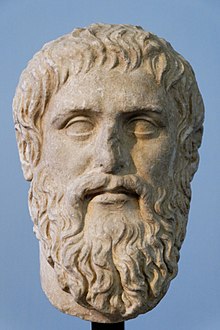 Πλάτωνας (427- 347 π.Χ.) 
 Ανάμνηση είναι η συνειδητή γνώση. 
Κάτι που υπάρχει στο μυαλό μας 
και το καθιστά συνειδητό. 
Αριστοτέλης (384-322 π.Χ.)
Υπάρχουν δύο μνήμες, η «απλή μνήμη» 
και η «ανάμνηση». Η πρώτη διακρίνεται 
ως δύναμη διατήρησης του παρελθόντος, ενώ η δεύτερη
περιορίζεται μόνο στην ανάκληση του. 
Σωκράτης (470- 399π.Χ.)
Ανάμνηση είναι το κάθε τι, που 
ανακαλύφθηκε και μαθεύτηκε 
σε κάποια παλαιότερη χρονική στιγμή
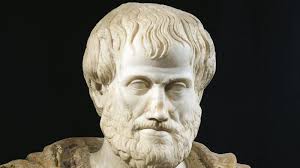 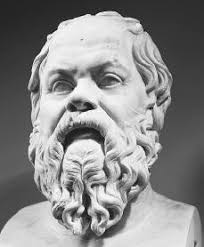 Μνημοσύνη- κόρη του Ουρανού και της Γης – μητέρα των Μουσών
Οι Μούσες- προσπάθεια ανάκλησης και επαναφοράς της αρχέγονης μνήμης του ανθρώπου 
Στο Μεσαίωνα η μνήμη συνδέεται με τον ηγεμόνα – συγκρότηση συλλογικής μνήμης και ιστορίας
Τι θυμόμαστε;
Τι δεν θυμόμαστε
Ημερομηνίες
Ποσοστά
Περιστατικά που δεν μας ενδιαφέρουν
Τόπους
Γεγονότα
Ρήξεις
Διαλόγους
Αισθήσεις
Χαρακτηριστικά της μνήμης
Επιλεκτική
Μεταβλητή
Αναδρομική
Διαμεσολαβημένη
«Εγώ τα έζησα από μέσα, βοηθούσα τους αντάρτες, κουβαλούσα νερό, κουβέρτες... Το παιδί για όλες τις δουλειές. Και όπλο κράτησα. Τι θα κάνεις, αν κινδυνεύει η ζωή σου; Ήμουν και όταν προσπαθήσαμε να καταλάβουμε την Κόνιτσα, και στις μάχες στο Γράμμο. Κι αν δεν είχε ο Εθνικός Στρατός τη βοήθεια των Αμερικανών και των Άγγλων, ο Δημοκρατικός Στρατός θα τους είχε κερδίσει. Αλλά αν με ρωτάς αν έπρεπε να γίνουν όλα αυτά τώρα θα σου πω όχι. Είναι άγριο πράγμα ο πόλεμος, στερείσαι την οικογένειά σου, τον τόπο σου. Στην Τσεχοσλοβακία μετά ξεκουραστήκαμε. Ίσως ήταν μια ανταμοιβή για όλα όσα περάσαμε.».
Παράγοντες που επηρεάζουν τη μνήμη
Προσωπικά στοιχεία (ηλικία, φύλο, τάξη)
Οι κοινωνικοπολιτικές αλλαγές
Το παρόν της αφήγησης
Το παρελθόν ενός ατόμου
Το κοινωνικό πλαίσιο/ η κοινωνική ομάδα
Το πλαίσιο της αφήγησης
Μνήμη και προφορική ιστορία
Η μελέτη της κοινωνικής μνήμης ως επιστήμης είναι πρόσφατη
Δεν ενδιαφέρονταν οι ιστορικοί για τις προσωπικές αφηγήσεις 
Ο όρος Προφορική Ιστορία μπορεί να θεωρείται «νέος» αλλά στην πραγματικότητα είναι το πρώτο είδος Ιστορίας
Με την ανάπτυξη της γραφής, η μνήμη και η προφορική μετάδοση δε χάνει τη δύναμή της
Πότε αρχίζει η μνήμη να απασχολεί τις κοινωνικές επιστήμες;
Η πρώτη ρωγμή στην παραδοσιακή ιστοριογραφία με την ίδρυση του περιοδικού Annales 
Η τομή ήρθε με την έκδοση του Paul Thompson το 1963 «the making of working class”. -
Εισάγει μια νέα αντίληψη για την 
Ιστορία και τα υποκείμενά της
 Μελετά αυτούς που μέχρι τότε η 
επίσημη Ιστορία αγνοούσε- κάνει
Κοινωνική Ιστορία
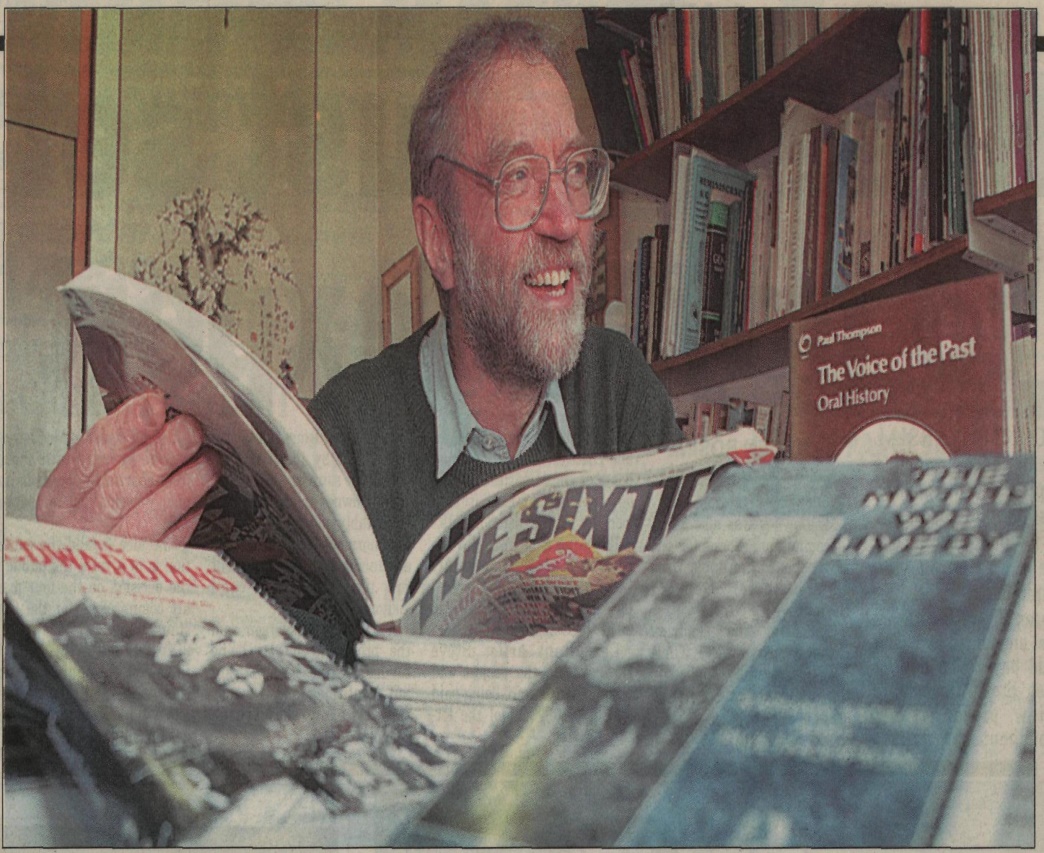 Clifford Geertz (192– 2006)
η έννοια του πολιτισμού που αυτός ανέδειξε έστρεψε την κοινωνική ιστορία να δει την πολλαπλότητα των υποκειμένων, στη μελέτη της σωματικότητας και των συναισθημάτων και προσπάθησε να απαντήσει τι σκέφτονταν οι άνθρωποι στο παρελθόν, πώς νοηματοδοτούσαν τον εαυτό τους και τον κόσμο στον παρελθόν
Η ανθρωπολογία εξαρχής είχε στο κέντρο της μελέτης απομακρυσμένους λαούς- αγνοούσε ή ηθελημένα δεν ασχολούνταν με τις τοπικές ιστορίες
Οι ανθρωπολόγοι αυτής της περιόδου συνέβαλαν στο αποικιακό εγχείρημα
Το προνόμιο να γνωρίζουμε και να ελέγχουμε το παρελθόν, ορίζοντας το ως «ιστορία» ήταν δικαίωμα του «πολιτισμού». – οι λαοί εκτός Ευρώπης χαρακτηρίζονταν ως «άνθρωποι χωρίς ιστορία»
Στις αρχές του 20ού αιώνα πλήθος ανθρωπολόγων υποστήριζαν ότι τα έθιμα των αυτόχθονων λαών δεν βρίσκονταν σε αποικιακά αρχεία, εκθέσεις ιεραποστολών ή αμφίβολες ταξιδιωτικές αφηγήσεις, αλλά στο πεδίο.
Η μνήμη θεωρήθηκε πολύτιμο εθνογραφικό εργαλείο 
Ο Evans-Pritchard «το παρελθόν, ως μνήμη, ήταν ενσωματωμένο σε υλικές, τελετουργικές και αφηγηματικές πρακτικές»
Στις εθνογραφικές τους εξερευνήσεις, οι ανθρωπολόγοι συνάντησαν γηγενείς μορφές μνήμης που δεν φαινόταν να ταιριάζουν με την ευρωπαϊκή ιδέα του ιστορικού χρόνου: μιας αντικειμενικής γραμμικής περιγραφής των γεγονότων- θεωρήθηκαν προμοντέρνες μορφές συνείδησης- η άποψη αυτή έχει αμφισβητηθεί
οι ιστορικές εμπειρίες συχνά κωδικοποιούνται με βάση τον χώρο: οι αναμνήσεις σχετίζονται με μέρη,  ώστε να μπορούμε να ανακαλέσουμε γεγονότα που σχετίζονται με τον τόπο
http://www.memoro.org/gr-gr/
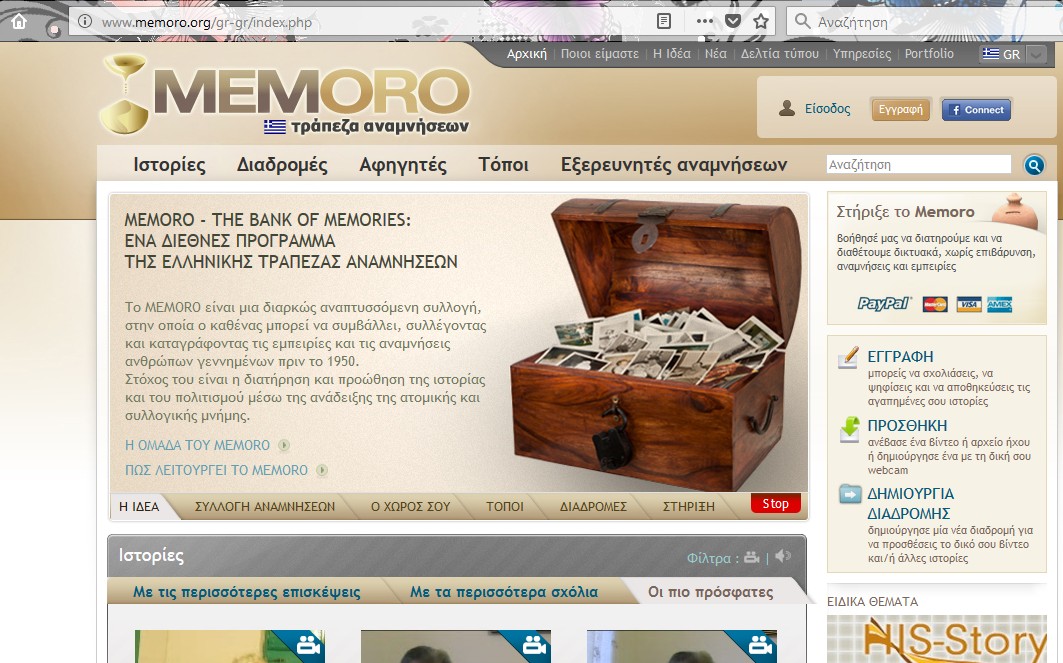 https://storycorps.org/